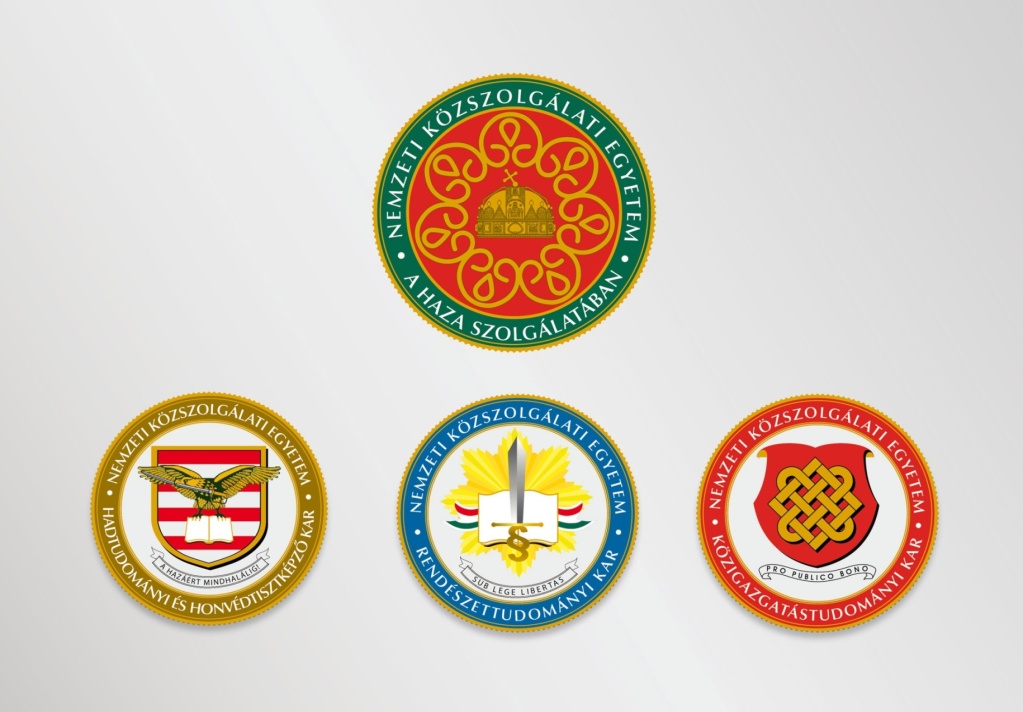 Az Európai Unió közjogi alapjai
Alapjogvédelem az EU-ban
2018/19. tavaszi szemeszter

Szegedi László

NKE-ÁKK
[Speaker Notes: Vizsgatípus
Felkészítő tanfolyamon résztvevők száma
Felkészítő csoportok száma
Vizsgára jelentkezettek száma
Vizsgán megjelentek
Sikeres vizsgát tett tisztviselők száma
vizsgacsoportok száma
Titkos ügykezelői alapvizsga
152
8
159
159
136
8
Ügykezelői alapvizsga
0
0
0
0
0
0
Közigazgatási alapvizsga
531
 30
586
581
526
30
Közigazgatási szakvizsga
364 
 3
 405
387 
341 
21 
összesen
 1047
 41
 1150
 1127
1003 
59]
Politikai együttműködés útjai az 1940-es évek végén
Nyugati Unió szóló Brüsszeli Szerződés (1948):
Gazdasági-szociális-kulturális együttműködés
Kollektív önvédelem
Tagjai: Benelux, UK, Fro., majd NSZK és Olaszország, amely Nyugat-Európai Unió alapja lesz
Benne szerepel „alapvető emberi jogok védelme”

Európa Tanács?
Politikai együttműködés kezdeti kudarca
Eredeti felvetés föderalizmus és minél mélyebb politikai együttműködés mellett szólt volna és hatáskörök rendszere is minél szélesebb
pl. Spinelli, Spaak
De bukásra van ítélve
Világháborúval Európa el is veszítette nagyhatalmi szerepét – túl kicsi államok nemzetközi porondon, főleg kétpólusú világrendben 
Európa Tanácstól várta, hogy európai alkotmányozás alapja legyen – de ez is megmaradt kormányközi együttműködési formának. 
Kormányköziség miatt elve bikásra ítélt föderalizmus, mert kormányok nem fognak természetükkel ellentétben cselekedni – feladni saját nemzetállami kötődésüket és szuverenitésukat
Ezért EP szerepének erősítése mellett kardoskodott sokái
1984-ben Spinelli-terv mégis EEO és EUMSz. alapja lett 
FÖDERALIZMUS nem lesz maximum fordított föderalizmus vagy neofunkcionalizmus
Európa Tanács
ELVÁLIK a közösségi és uniós integrációtól is 
ELKÜLÖNÜLT SZERVEZET-RENDSZER ÉS JOGI DOKUMENTUMOK
DE: EU általi csatlakozás lehetősége!
Európa Tanács létrejötte: 
Churchill tevékenysége és beszédei 
Fulton (1946); 1947 (London)
Európa Tanács alapító okmányának aláírása (1949)
Emberi Jogok Európai Egyezménye (1950)
Miniszterek Bizottsága 
Emberi Jogok Európai Bírósága 

Kiemelkedő jelentőségű
DE: el is válik közösségi és uniós integrációtól tagságát és célkitűzéseit tekintve is
Emberi Jogok Európa Egyezménye (Római Egyezmény)
Európa Tanács 1950-ben Rómában kelt egyezménye
Tartalma:
Cikk: Kötelezettségvállalás emberi jogok tiszteletben tartására
Élethez való jog
Kínzás tilalma
Rabszolgaság és kényszermunka tilalma
Emberi Jogok Európa Egyezménye (Római Egyezmény)
Cikk: Szabadsághoz és biztonsághoz való jog
Cikk: Tisztességes tárgyaláshoz való jog
Cikk: Büntetés kiszabásának tilalma törvényi rendelkezés nélkül
Cikk: Magán- és családi élet tiszteltben tartásához való jog
Cikk: Gondolat- lelkiismeret- és vallásszabadság
 Cikk: Véleménynyilvánítás szabadsága
Emberi Jogok Európa Egyezménye (Római Egyezmény)
11. Cikk: Egyesülési és gyülekezési szabadság
12. Cikk: Házasságkötéshez való jog
13. Cikk: Hatékony jogorvoslathoz való jog
14. Cikk: Megkülönböztetés tilalma
!+ Kiegészítő jegyzőkönyvek: elsőben tulajdon védelme
II. fejezet: EJEB
III. fejezet: további rendelkezések és szervezetrendszer
Európa Tanács és EJEE alkalmazási köre
Nemzetközi szerződés, amely nemzetközi és belső jogi hatályba lépés kell (vagy monista rendszer) – 
Magyarország 1993-ban hirdette ki törvényben – ezzel vált magyar jogrend részévé
47 tagja van – „ olyan európai állam előtt, amely elfogadja a jogállamiság intézményét és garantálja állampolgárai számára az alapvető szabadság és emberi jogokat. ”
Emberi Jogok Európai Bírósága
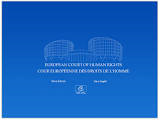 Eljárásrend
 Más állam és egyéni kérelmek lehetnek
 állam vs. állam; állam vs. egyén
ELFOGADHATÓSÁG
 összes belső jogorvoslati fórum kimerítése
 végső döntés megszületésétől 6 hónapon belül
 NEM FOGLALKOZIK AZON KÉRELMEKKEL:
 névtelen 
 korábban már megvizsgálták
 ELFOGADHATATLAN: 
 kérelem joggal való visszaélés
 eleve alaptalan
 kérelmező nem szenvedett jelentős hátrányt
Emberi Jogok Európai Bírósága és egyéb szervek
Eljárásrend
 három tagú tanács foglalkozik 
elfogadhatósággal
 héttagú tanács foglalkozik érdemben az üggyel, és hoz végső ítéletet vagy hagyja jóvá a felek közti egyezséget
 nagykamara előtti jogorvoslat (három hónap eredménytelen letelte, lemondanak róla, nincs helye előterjesztésnek) – utána az államnak végre kell hajtani a döntést (pénzbeli elégtétel)

 Miniszteri Bizottság (ítélet végrehajtásának a felügyelete, de pl. ajánlások kiadása is)

 Velencei Bizottság
Mindeközben….ezek utánAlapjogvédelem az EU-ban
Integráció gazdasági alapokkal rendelkezett
Járulékos jelleggel (gazdasági szereplő egyén) jelent meg az alapjogok fontossága, de e szabályozási tárgykör alapvetően a nemzetközi jog területén tűnik fel
Integrációtörténetben:
3 intézmény közös nyilatkozata ‘77-ből
Msz. alapjogvédelem szerződési rangra emelkedik
Felvetődik EJEE-hez való csatlakozás (nem volt még hatásköre megkötni akkor)
Alapjogi Charta
EU első alapjogi katalógusa, így legitimációs bázis is
2000 decemberében Nizzában írták alá, de csak ünnepélyes nyilatkozata 3 EU intézménynek, majd LSz. szerződési rangra emelkedett
Tartalmilag: 
Klasszikus szabadságjogokat
Gazdasági. szociális és kulturális jogokat
Harmadik generációs jogokat
Alapjogi Charta szerkezeti felépítése
Méltóság
Szabadságjogok
Egyenlőség 
Szolidaritás
Polgárok jogai 
Igazságszolgáltatás
Méltóság
Emberi méltóság
Élethez való jog
Személyi sérthetetlenséghez való jog
Kínzás és embertelen vagy megalázó bánásmód és büntetés tilalma
Rabszolgaság és kényszermunka tilalma
Szabadságjogok
Szabadsághoz és biztonsághoz való jog
Magán- és családi élet tiszteletben tartása
Személyes adatok védelme
Házasságkötéshez és családalapításhoz való jog
Gondolat-lelkiismeret- és vallásszabadság
Véleménynyilvánítás és tájékozódás szabadsága
Gyülekezés és az egyesülés szabadsága
Művészet és tudomány szabadsága
Oktatáshoz való jog
Foglalkozás megválasztásának szabadsága és munkavállaláshoz való jog
Vállalkozás szabadsága
Tulajdonhoz való jog
Menedékjog
Védelem a kitoloncolással, kiutasítással és a kiadatással szemben
Egyenlőség
Törvény előtti egyenlőség
Megkülönböztetés tilalma
Kulturális vallási és nyelvi sokféleség
Nők és férfiak közötti egyenlőség
Gyermekek jogai 
Idősek jogai
Fogyatékkal élő személyek beilleszkedését
Szolidaritás
Munkavállalók joga a vállalkozásnál a tájékoztatáshoz és konzultációhoz
Kollektív tárgyaláshoz és fellépéshez való jog
Munkaközvetítői szolgáltatások igénybevételéhez való jog
Indokolatlan elbocsátással szembeni
Tisztességes és igazságos munkafeltételek
Gyermekmunka tilalma és fiatalok munkahelyi védelme
Család és munka
Szociális biztonság és segítségnyújtás
Egészségvédelem
Általános gazdasági érdekű szolgáltatásokhoz való hozzáférés
Környezetvédelem 
Fogyasztók védelem
Polgárok jogai
Aktív és passzív választójog
Megfelelő ügyintézéshez való jog
Dokumentumokhoz való hozzáférés
Petíciós jog (EP) és Panaszjog (Eu-i Ombudsman)
Mozgás és tartózkodás szabadsága
Diplomáciai és konzuli védelem
Igazságszolgáltatás
Hatékony jogorvoslathoz és tisztességes eljáráshoz való jog
Ártatlanság vélelme és a védelemhez való jog
Bűncselekmények és büntetések törvényességének és arányosságának elvei
Kétszeres eljárás alá vonás tilalma és a kétszeres büntetés tilalma
Alkalmazási köre
EU intézményei szervei és tagállamok is (!)
Törvény által korlátozás (lényeges tartalom nem) szükségesség és arányosság tesztje
EJEE-nek megfelelő jogosultságok (azonosság és kiterjesztett védelem Unió joga alapján)
Charta értelmezésére vonatkozó magyarázatokat figyelembe venni EU és tagállami bíróságoknak
Szűkítő értelmezés tilalma
Alkalmazási köre
DE: Charta nem hatáskör-bővítés alapja
CÉL: láthatóvá tenni a meglévő alapjogok listáját
EuB esetjoga kifejezetten kiterjedt:
Stauder (emberi jogok védelme közösségi jog ált. elve és magánszféra védelme)
Rutili (EJEE-re való hivatkozás és egyre inkább EJEB esetjog is megjelenik)
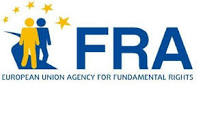 Kapcsolódó szervezetekAlapjogi Ügynökség
Eredetileg 2007-ben Rasszizmus és Idegengyűlölet elleni Megfigyelőközpont – újraszervezés
Legfőbb döntéshozó Igazgatótanács + előkészítő Végrehajtó Bizottság
Érintett EU és tagállami szerveknek támogatást ad, szakértői funkciót lát el:
Jelentések, kutatások végzése, 
DE nem hatósági hatáskörök és egyedi jogsértések elbírálása
Egyéb uniós szereplők
2) Európai Unió Bírósága
ld. Következő diákon
kihatással van rá strasbourgi esetjog, de egyfajta elkülönültség máig megvan
3) Európai Ombudsman
- hivatali visszaéléseket uniós szinten vizsgálja
- Tagállami ombudsmanok meghatározó szerepe ebből szempontból
Alapjogvédelem pillérei
Strasbourgi jog (ET és EJEE)
Uniós jog és integrációs szervezetrendszer
EJEE – Emberi Jogok Eu.-i Egyezménye
Régebbi hagyományok, de kiegészítő jegyzőkönyvek
Tagállami alávetés nemzetközi szerződésben – 47 szerződő állammal

EJEB marasztaló ítéletei és Miniszteri Bizottság
Alapjogi Charta 
„fiatalabb és részletesebb”


Alapjogi Charta (elsődleges jogi rangon)

EU Alapjogi Ügynöksége (és EuB) és tagállami végrehajtás is (közvetett vh.)
EJEB és EuB joggyakorlatának kapcsolódási pontjai
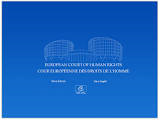 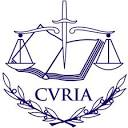 Alapjogvédelmi vetületet nem feltétlenül követi EuB
ld. Grogan-ügyben hozott ítélet: Írországban tiltott terhesség-megszakítás – terjeszthetnek-e információkat diákszervezetek angliai abortusz-klinikákról – közösségi jogi megítélés: 
EuB: nem korlátozza szolgáltatásnyújtás szabadságát tagállam
EJEB: 10. cikk - véleménynyilvánítás szabadságának megsértését megállapította – politikai véleménye-e?
EJEB és EuB joggyakorlatának kapcsolódási pontjai
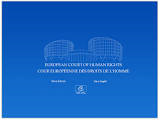 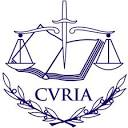 EUSz. 6. cikk (2) bekezdése (későbbi csatlakozás) alapján EJEB joggyakorlat kiemelkedő szerepe
DE:
Problémás hatásköri esetek 
irányelvnél eljár EJEB – mintha belső jogi aktus volna
Bosphorus-formula (2005 után EJEB nem vizsgálja tényállást, de nyilvánvaló sérelemnél van alapjogi kontroll)  = EGYENÉRTÉKŰ UNIÓS ALAPJOGVÉDELEM VÉLELME
EU csatlakozása az EJEE-hez?
EUSz. 6. cikk (2) bekezdése alapján csatlakozik MIKOR?
Bíróság 2/13 sz. véleménye (nem támogatta)
EU alárendeltsége EJEB irányában
Összhang hiánya Charta és EJEE között (magasabb védelem?)
Nem veszik figyelembe EU nem állami szereplő
Eljárási problémák
LEHETŐSÉGEK: újratárgyalása csatlakozási feltételeknek VAGY 6. cikk (2) módosítása?